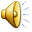 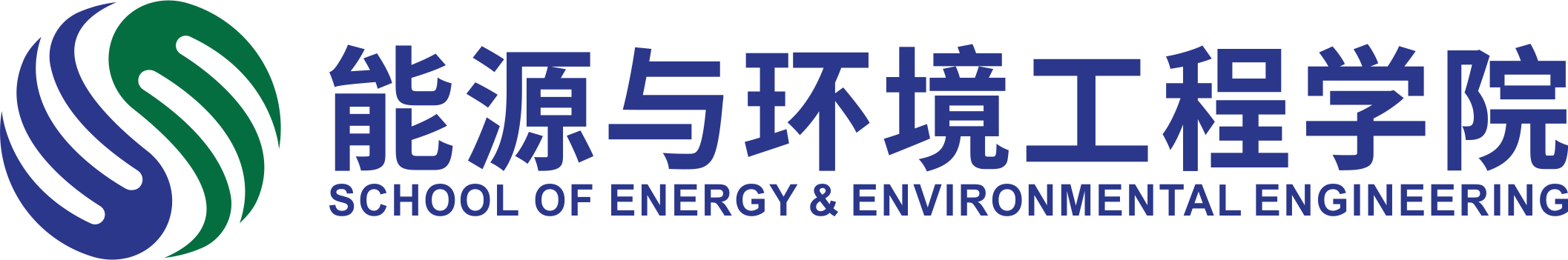 2019
学期总结
点击输入本栏的具体文字
工作计划 工作报告 销售培训 年终总结
汇报人：XXX  Report Person: WWW
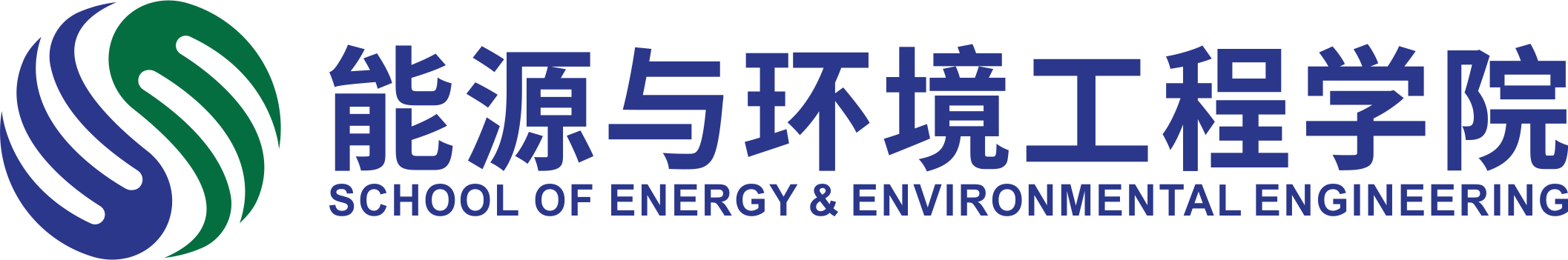 01
【项目介绍】
目录
02
【产品运营】
CONTENTS
03
【发展前景】
04
【合作与目标】
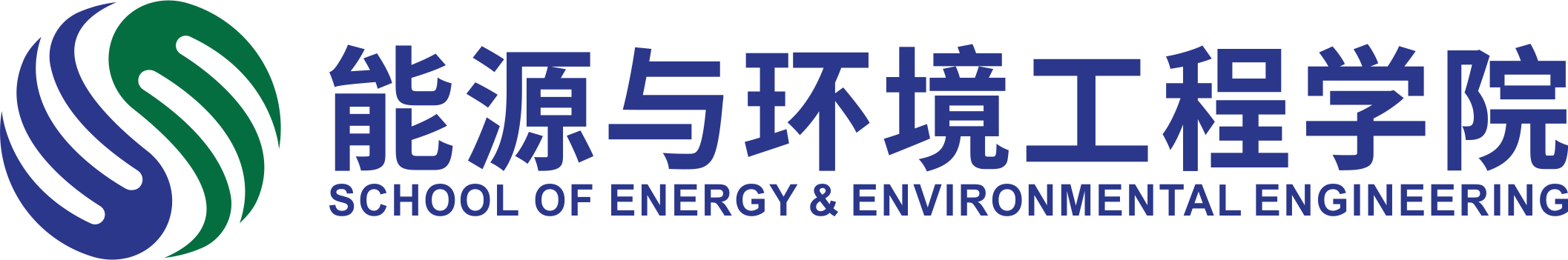 01
项目介绍
请替换文字内容，点击添加相关标题文字，修改文字内容，也可以直接复制你的内容到此。
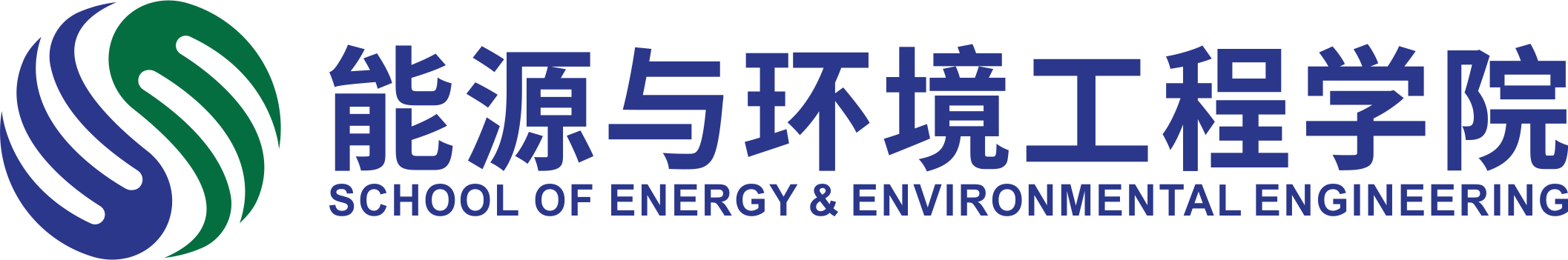 添加标题
添加内容添加内容添加内容
添加内容添加内容添加内容添加内容
添加内容添加内容
添加内容添加内容添加内容添加内容
添加内容添加内容
添加内容
添加内容添加内容添加内容
双击输入替换内容双击输入替换内容双击输入替换内容双击输入替换内容双击输入替换内容双击输入替换内容双击输入替换内容双击输入替换内容双击输入替换内容双击输入替换内容双击输入替换内容双击输入替换内容
添加内容
双击输入替换内容双击输入替换内容双击输入替换内容双击输入替换内容双击输入替换内容双击输入替换内容双击输入替换内容双击输入替换内容双击输入替换内容双击输入替换内容双击输入替换内容双击输入替换内容双击输入替换内容双击输入替换内容双击输入替换内容双击输入替换内容
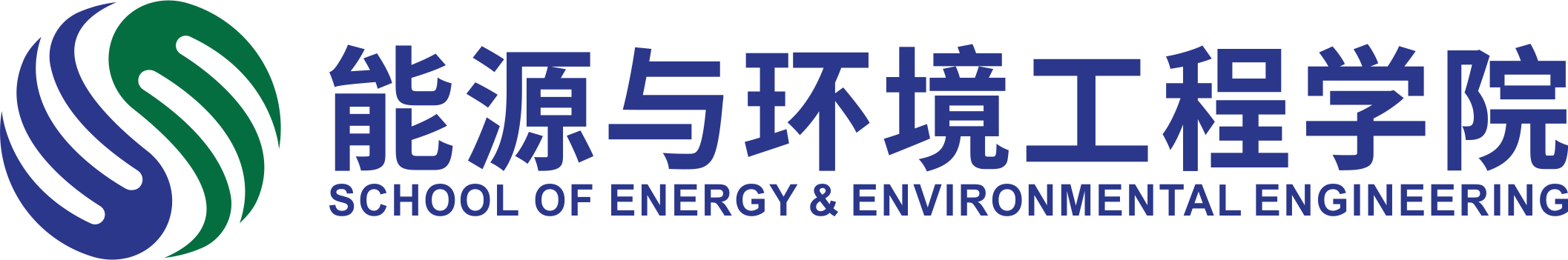 添加标题内容
改。详写内容……点击输入本栏的具体文字，简明扼要的说明分项内容，此为概念图解，请根据您的具体内容酌情修
添加标题内容
详写内容……点击输入本栏的具体文字，简明扼要的说明分项内容，此为概念图解，请根据您的具体内容酌情修改。
添加标题内容
详写内容……点击输入本栏的具体文字，简明扼要的说明分项内容，此为概念图解，请根据您的具体内容酌情修改。
2015
2016
2017
2018
2019
2020
添加标题内容
详写内容……点击输入本栏的具体文字，简明扼要的说明分项内容，此为概念图解，请根据您的具体内容酌情修改。
添加标题内容
详写内容……点击输入本栏的具体文字，简明扼要的说明分项内容，此为概念图解，请根据您的具体内容酌情修改。
添加标题内容
详写内容……点击输入本栏的具体文字，简明扼要的说明分项内容，此为概念图解，请根据您的具体内容酌情修改。
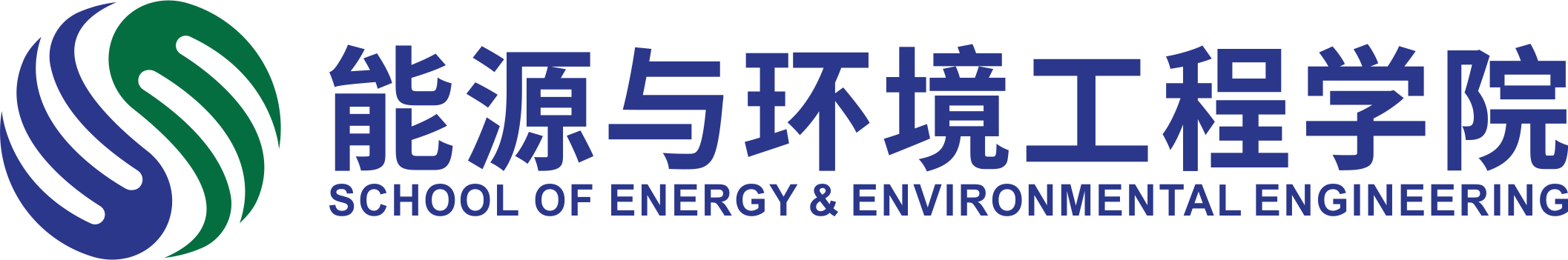 详写内容……点击输入本栏的具体文字，简明扼要的说明分项内容，此为概念图解，请根据您的具体内容酌情修改。
详写内容……点击输入本栏的具体文字，简明扼要的说明分项内容，此为概念图解，请根据您的具体内容酌情修改。
详写内容……点击输入本栏的具体文字，简明扼要的说明分项内容，此为概念图解，请根据您的具体内容酌情修改。
点击输入标题内容
点击输入标题内容
点击输入标题内容
点击输入标题内容
点击输入标题内容
详写内容……点击输入本栏的具体文字，简明扼要的说明分项内容，此为概念图解，请根据您的具体内容酌情修改。
详写内容……点击输入本栏的具体文字，简明扼要的说明分项内容，此为概念图解，请根据您的具体内容酌情修改。
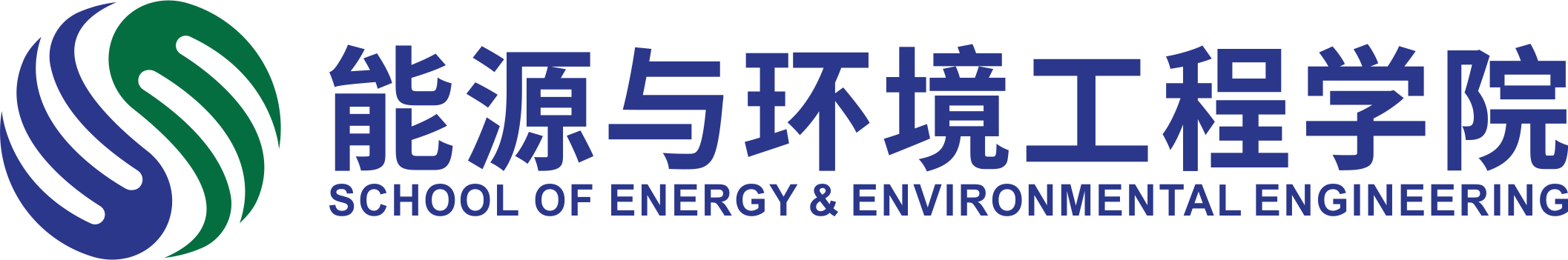 02
产品运营
请替换文字内容，点击添加相关标题文字，修改文字内容，也可以直接复制你的内容到此。
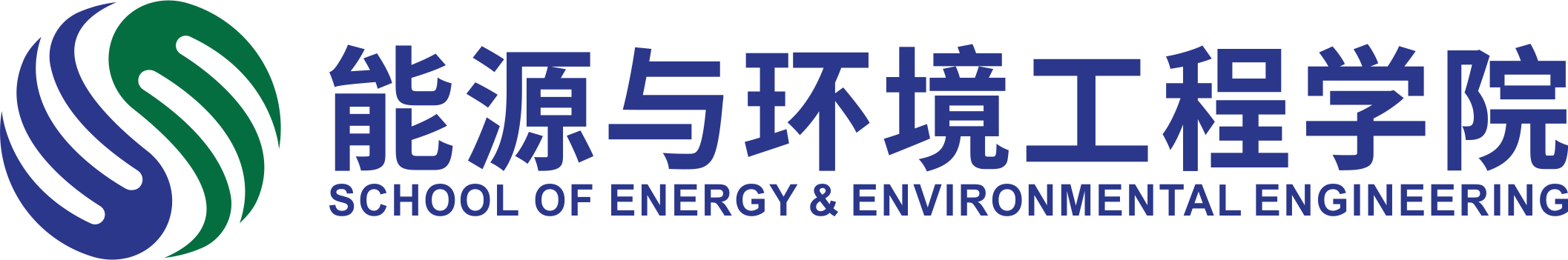 添加文本

单击此处添加文本单击此处添加文本单击此处添加文本单击此处添加文本单击此处添加文本单击此处添加文本单击此处添加文本单击此处添加文本单击此处添加文本单击此处添加文本单击此处添加文本单击此处添加文本
单击此处添加文本单击此处添加文本单击此处添加文本单击此处添加文本单击此处添加文本单击此处添加文本
01单击添加文本
02  单击添加文本
单击添加文本
单击添加文本
单击添加文本
单击添加文本t
03  单击添加文本
单击此处添加文本单击此处添加文本单击此处添加文本单击此处添加文本单击此处添加文本单击此处添加文本
04  单击添加文本
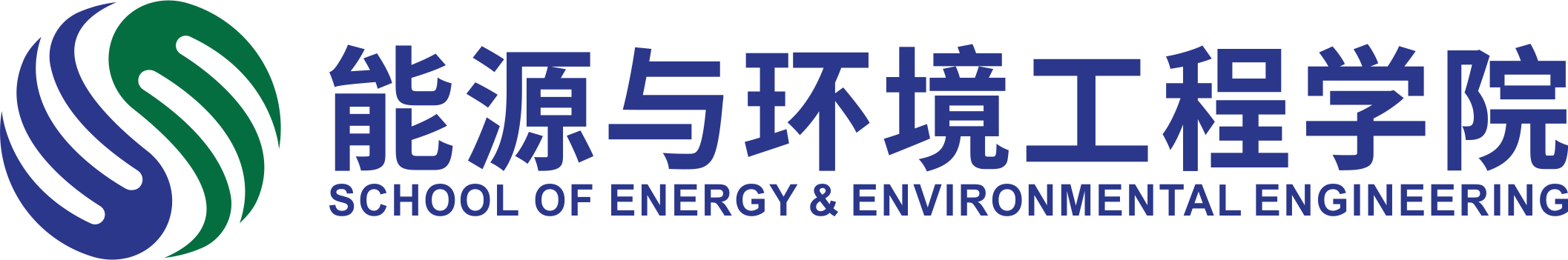 添加内容
添加内容
添加内容
您的内容打在这里，或者通过复制您的文本后，在此框中选择粘贴，并选择只保留文字。
您的内容打在这里，或者通过复制您的文本后，在此框中选择粘贴，并选择只保留文字。
单击此处添加标题
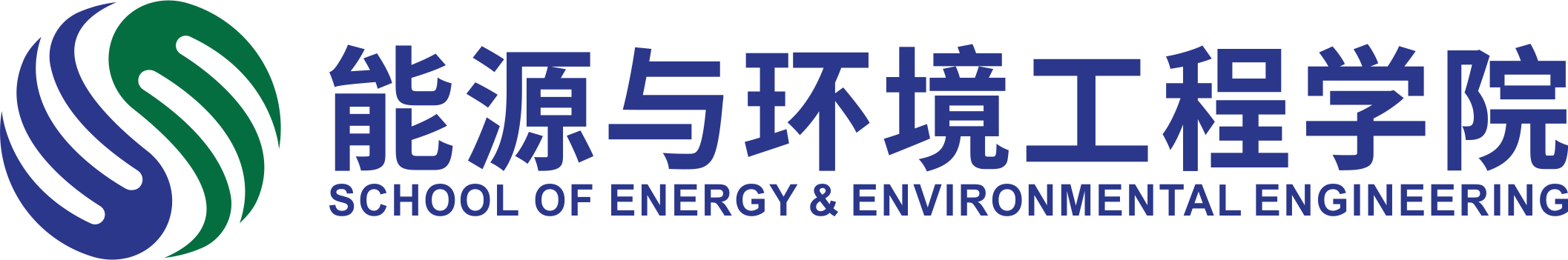 点击添加文本
点击添加标题
点击添加文本
点击添加文本
点击添加标题
点击添加文本
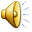 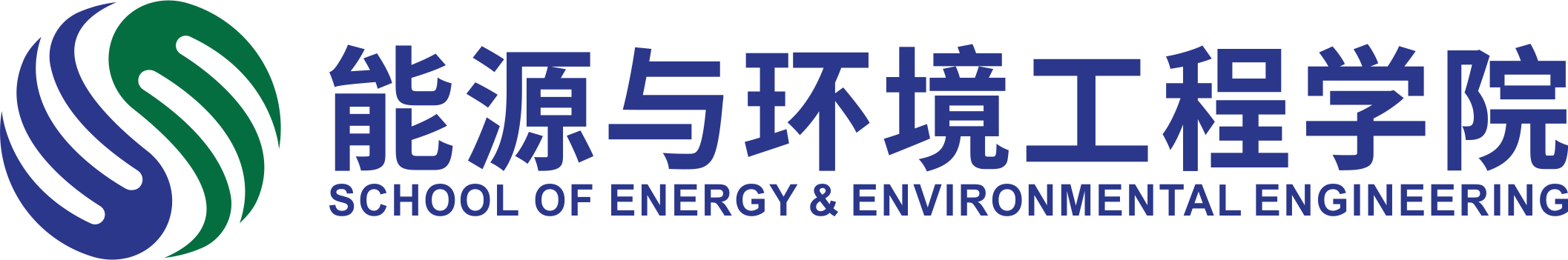 谢谢您的观看！